Graphs & Charts
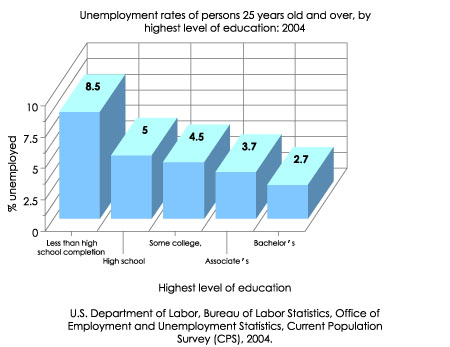 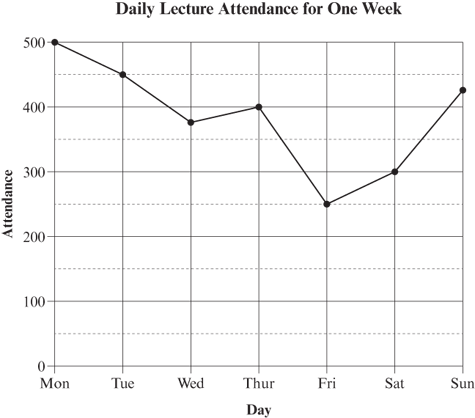 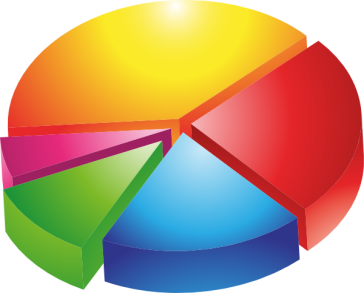 Learning Intentions
You will learn about:


 4 main types of graph and chart

 Layout Design and planning

 What makes a good graph / chart
Types of Graph or Chart
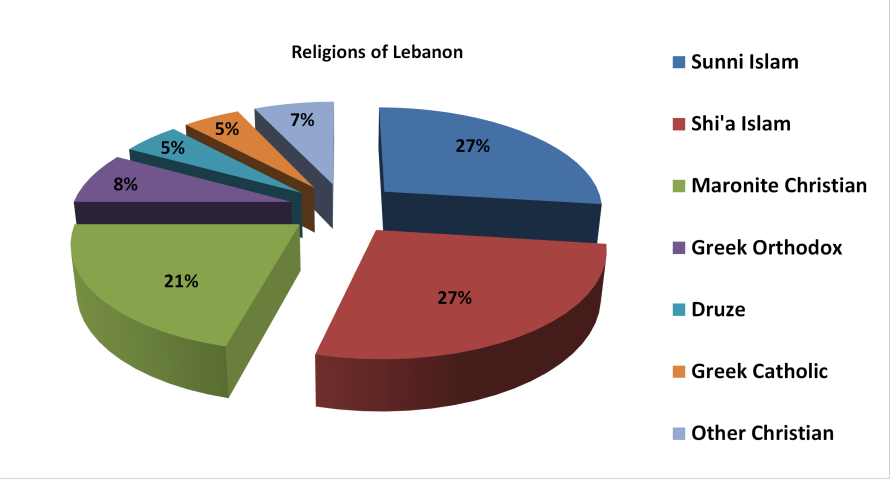 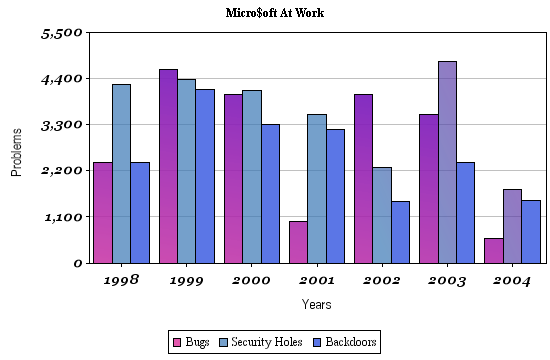 Pie Chart
Bar Chart
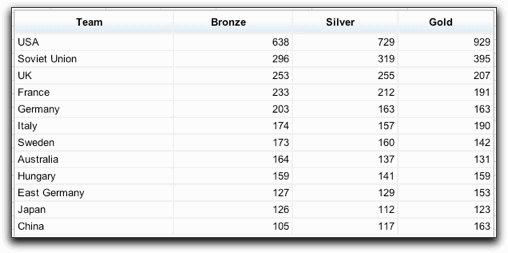 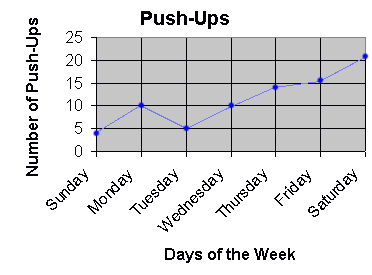 Line Graph
Table
Pie Chart
Circle represents the ‘complete’ or ‘whole’ number. 
Each segment represents the whole number.
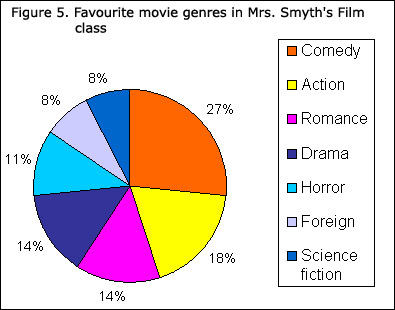 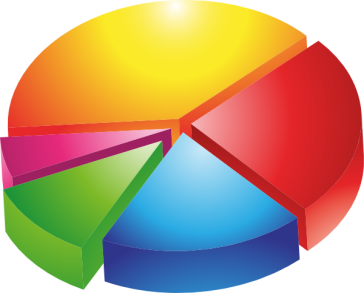 Bar Chart
Can be a row of bars which show
- how values vary over a period of time. 
-how values compare with one another i.e. Male/ female
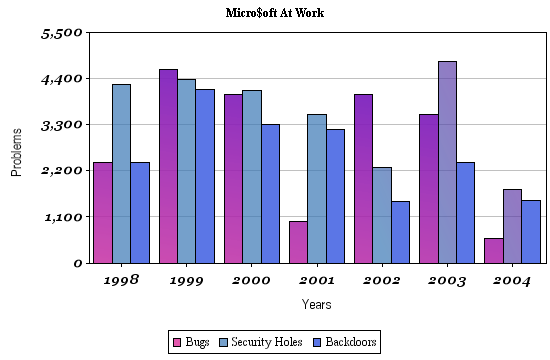 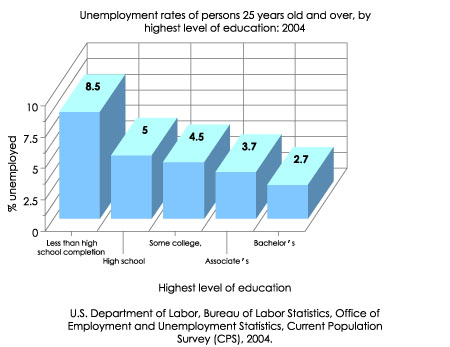 Line Graph
Often used to show quantities plotted over a period of time.
 X axis (horizontal)  represents time
 Y axis (vertical) represents the quantities
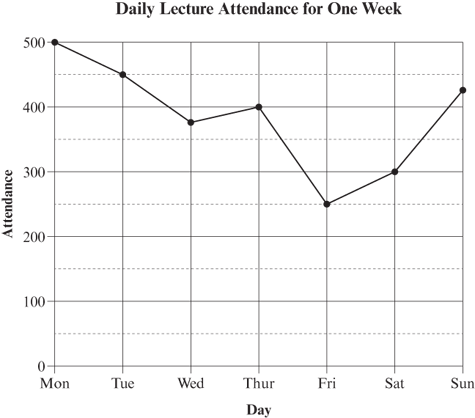 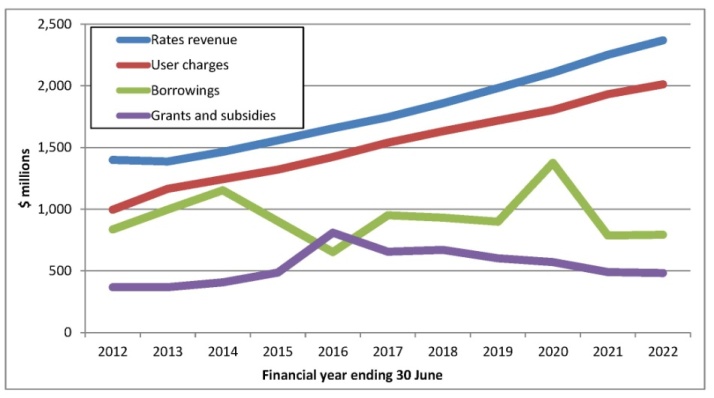 Table
Displays numbers or words in rows and columns
 Spreadsheet is a computerised table which can calculate data
 Can also produce graphs and charts
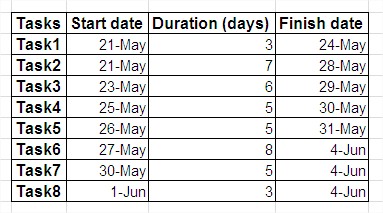 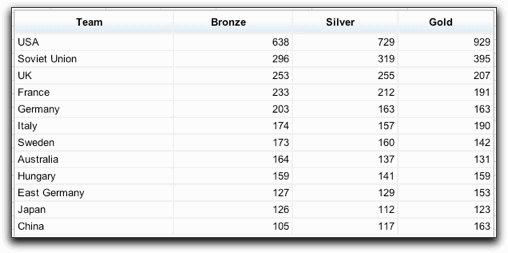 Layout Design and Planning
Pages 151- 155 in Course Notes
To achieve a Unit pass at NAT 5 your graph / charts should:

 Be the correct type of graph / chart to display the information given

 Be graphically enhanced to support the subject matter and connect with target audience- SERIF skills

 Be complete- no vital parts missing

 demonstrate a high standard of layout
What makes a good Graph / Chart
Pages 151- 155 in Course Notes
A clever and clear title to introduce it

 A short note to make the information clear

 A graphic to support the subject matter and enhance the layout

 A suitable type of graph / chart to display the data or statistics